SIMPLE MATHISON SLIDE DECK
Authors
Topic
01
Topic of the section
Topic
02
Topic of the section
Table of Contents
Topic
03
Topic of the section
Topic
04
Topic of the section
Table of Contents
Topic
Topic
01
03
Topic of the section
Topic of the section
Topic
Topic
02
04
Topic of the section
Topic of the section
Lorem ipsum dolor sit amet, consectetur adipiscing elit
Praesent tempus erat pulvinar orci feugiat sollicitudin
Aliquam at ex est
Title
Lorem ipsum dolor sit amet, consectetur adipiscing elit
Praesent tempus erat pulvinar orci feugiat sollicitudin
Aliquam at ex est
Topic 1
Topic 2
Lorem ipsum dolor sit amet, consectetur adipiscing elit. Praesent tempus erat pulvinar orci feugiat sollicitudin. Aliquam at ex est.
Lorem ipsum dolor sit amet, consectetur adipiscing elit. Praesent tempus erat pulvinar orci feugiat sollicitudin. Aliquam at ex est.
Title
Point
Point
Lorem ipsum dolor sit amet, consectetur
Lorem ipsum dolor sit amet, consectetur
Point
Point
Lorem ipsum dolor sit amet, consectetur
Lorem ipsum dolor sit amet, consectetur
Introduction
Lorem ipsum dolor sit amet, consectetur adipiscing elit. Praesent tempus erat pulvinar orci feugiat sollicitudin.
Point
Point
Lorem ipsum dolor sit amet, consectetur adipiscing elit. Praesent tempus erat pulvinar
Lorem ipsum dolor sit amet, consectetur adipiscing elit. Praesent tempus erat pulvinar
Title
Point
Point
Lorem ipsum dolor sit amet, consectetur adipiscing elit. Praesent tempus erat pulvinar
Lorem ipsum dolor sit amet, consectetur adipiscing elit. Praesent tempus erat pulvinar
Title
Do you know what helps you make your point clear? Lists like this one:

They’re simple 
You can organize your ideas clearly 
You’ll never forget to buy milk!
Our Team
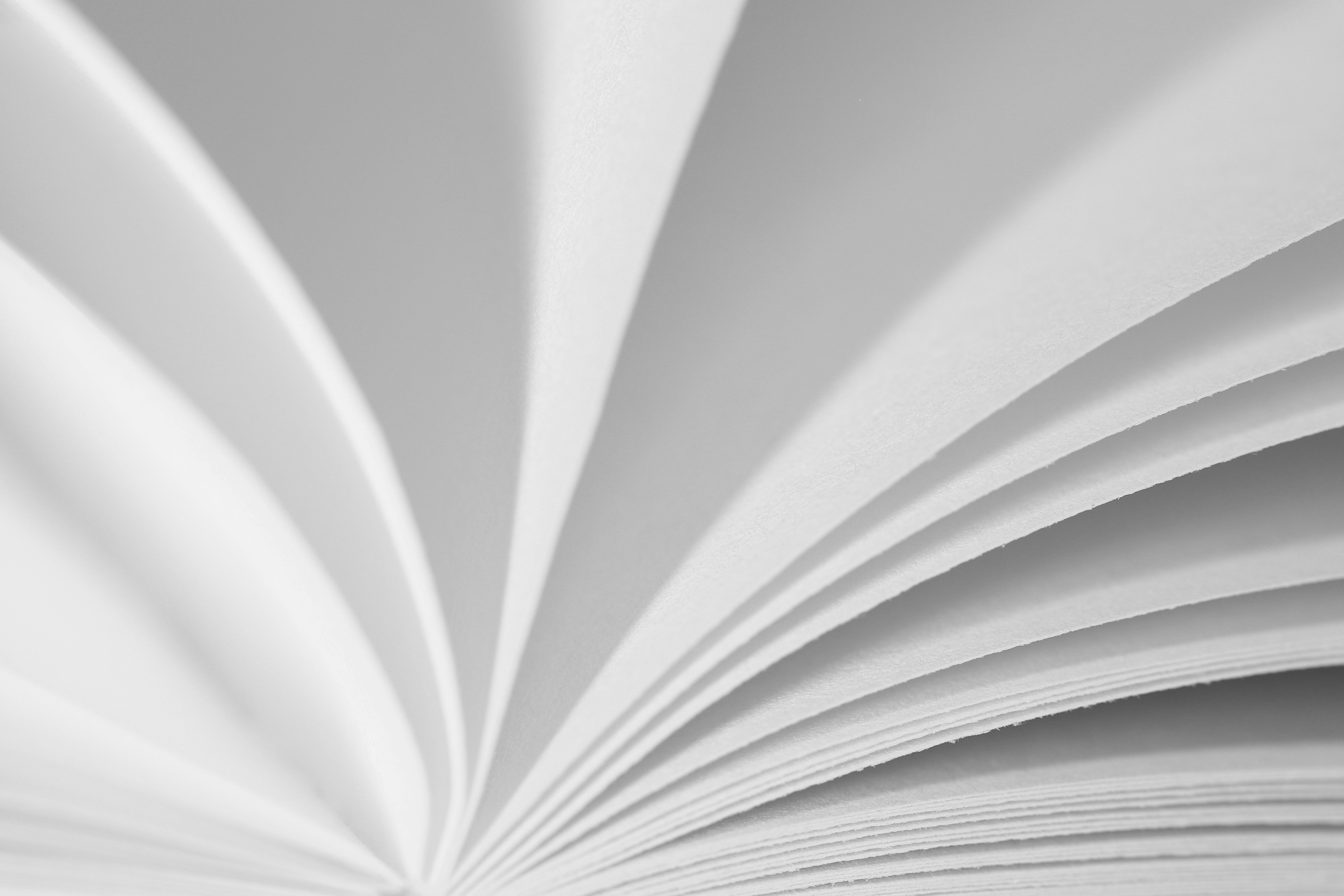 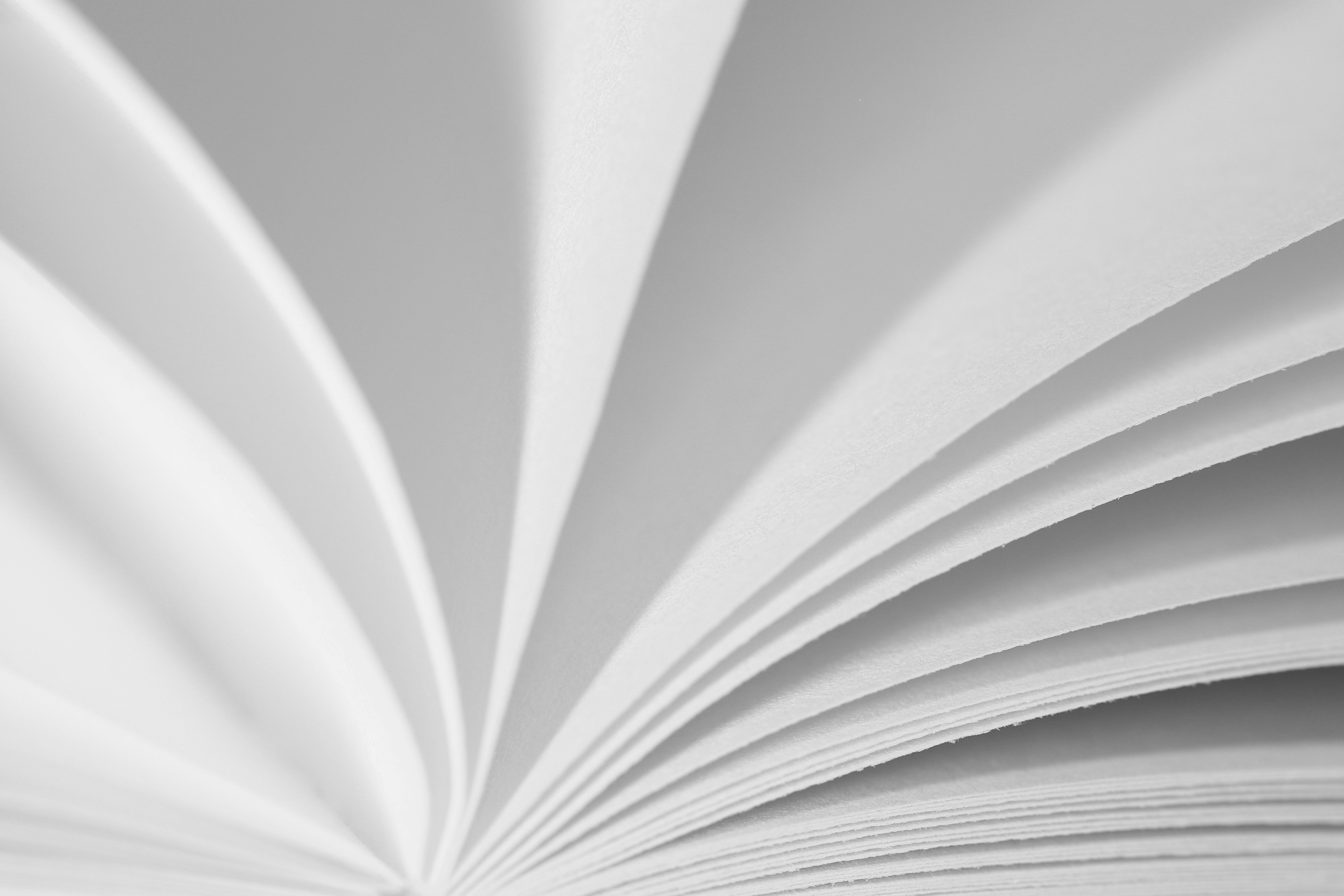 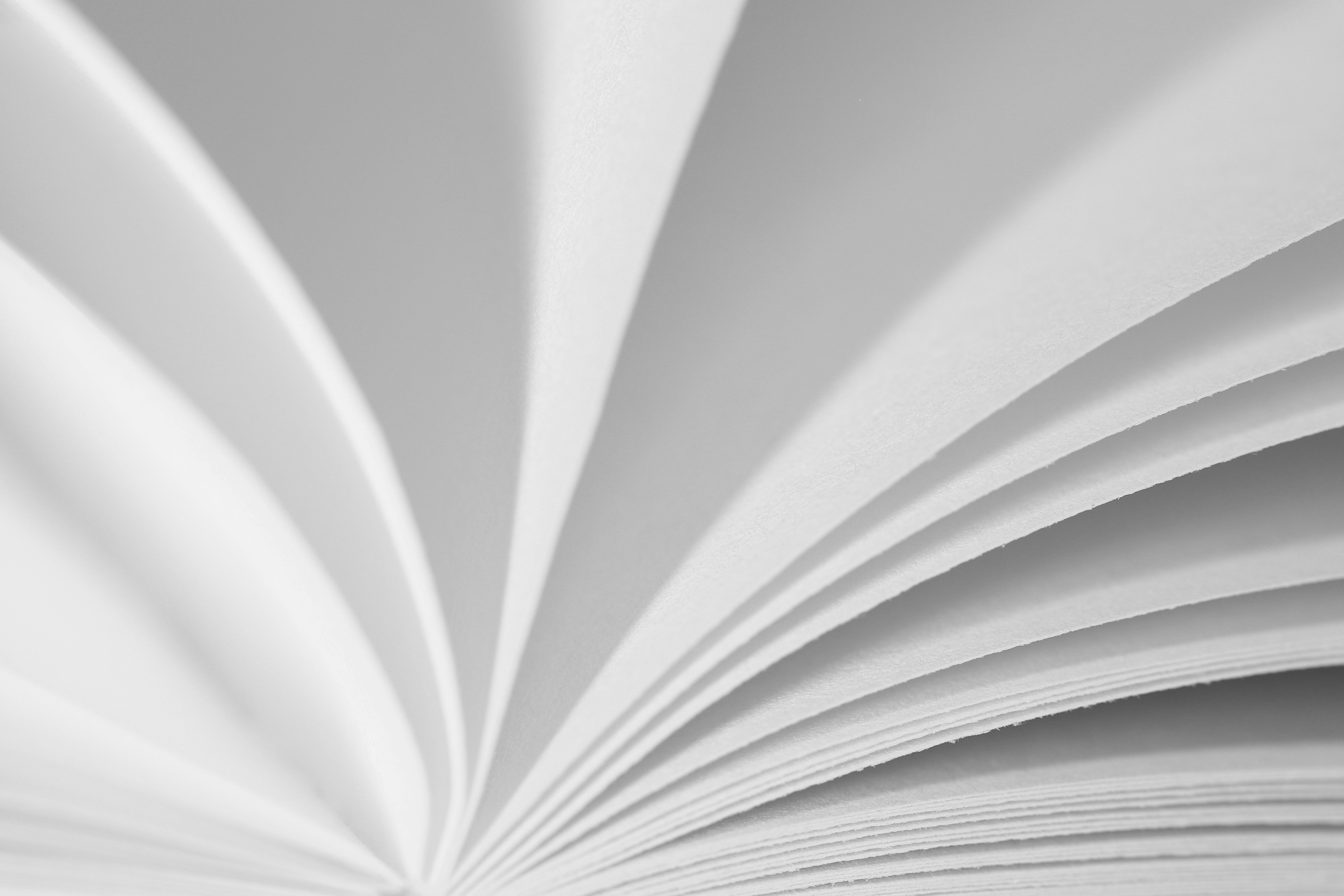 Person A
Person B
Person C
You can replace the
image on the screen
with your own
You can replace the
image on the screen
with your own
You can replace the
image on the screen
with your own
Title
Lorem ipsum dolor sit amet, consectetur adipiscing elit. Praesent tempus erat pulvinar orci feugiat sollicitudin. Aliquam at ex est.
Format background, picture or texture fill
Topic 1
Lorem ipsum dolor sit amet, consectetur adipiscing elit. Praesent tempus erat pulvinar orci feugiat sollicitudin. Aliquam at ex est.
Topic 2
Lorem ipsum dolor sit amet, consectetur adipiscing elit. Praesent tempus erat pulvinar orci feugiat sollicitudin. Aliquam at ex est.
333,000
earths is the Sun’s mass
9h 55m 23s
is Jupiter’s rotation period
386,000 km
is the distance between Earth and the Moon
Thank you
Subtitle